ДЕМЕНЦИЯ, ДЕПРЕССИЯ И БЕССОННИЦА В ПОЗДНЕМ ВОЗРАСТЕ
А.Н.Ильницкий
План лекции
Деменция как гериатрическая проблема.
Депрессия и тревога в гериатрии.
Нарушения сна.
Деменция 
как гериатрическая проблема
Актуальность проблемы
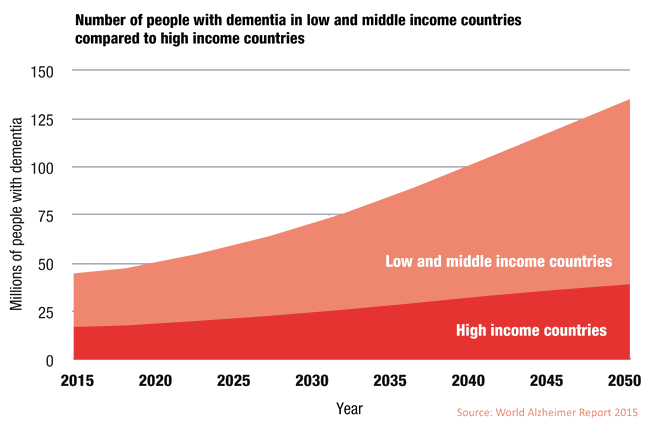 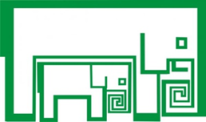 Актуальность проблемы
недостаточный уровень развития современного гериатрического подхода;
гиподиагностика когнитивных расстройств и деменции, особенно на ранних этапах;
мультикультурный взгляд на деменцию: в разных культурных системах отношение к функциональной способности разное и зависит от социальных отношений в регионе, уровня образования, отношения к пожилому человеку.
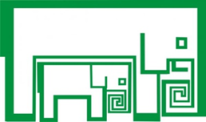 Странности в поведении: диагноз часто ставит сосед
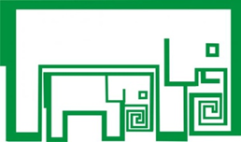 Гериатрический статус: фокус на деменцию 1
Oxford Desk Reference Geriatric Medicine, 2012
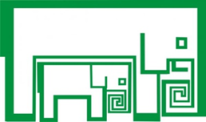 Гериатрический статус: фокус на деменцию 2
болезнь Альцгеймера: прогредиентное течение с постепенным ухудшением когнитивных способностей;
сосудистая деменция: внезапное начало (в 25% случаев – после инсульта), сопровождается острым функциональным дефицитом, синдромами падений, недержания мочи, нарушением походки и баланса, нарушения настроения.
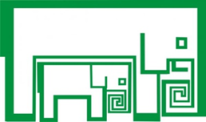 Гериатрический статус: фокус на деменцию 3
деменция с тельцами Леви: прогрессирующие когнитивные нарушения, зрительные галлюцинации;
фронто-темпоральная деменция: ранние нарушения социальных взаимоотношений и эмоциональные расстройства, снижение самоконтроля и нарушения ориентации в собственной личности.
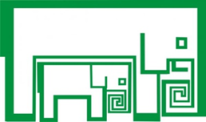 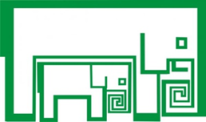 Проблемы деменции 1
через 4 года после постановки диагноза умеренная степень нарушений наблюдается у 70% пациентов, из них половина нуждается в постоянном постороннем уходе;
продолжительность жизни после постановки диагноза (Великобритания) составляет: 60 – 69 лет – 11 лет, 5 лет – 70 – 79 лет, 4 года – 80 – 89 лет.
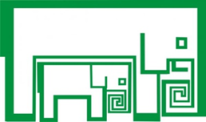 Проблемы деменции 2
препараты (донепезил, ривастигмин, галантамин, мемантин) имеют невысокую эффективность (в пределах одного пункта опросника MMSE), высокая частота побочных эффектов;
высокая распространенность применения неэффективных препаратов (пирацетам, гингко-билоба, пищевых добавок и пр.);
вовлечение микроокружения пациентов с развитием эмоционального выгорания, финансовое бремя.
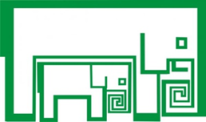 Хорошие новости: возможности влияния на управляемые факторы риска развития деменции
малоподвижный образ жизни, ожирение, несбалансированное питание, употребление табака и злоупотребление алкоголем, сахарный диабет и артериальная гипертензия;
депрессия среднего возраста, низкий уровень образования, социальная изоляция и отсутствие активной интеллектуальной деятельности;
возможности доклинической диагностики деменции и активная разработка технологий вмешательства (стволовые клетки, антитела к тау-протеину, омега-3-жирные кислоты и пр.).
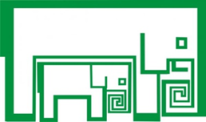 Нормальное старение мозга
В нейрогериатрии существует представление о так называемом нормальном старении мозга – закономерных инволютивных изменениях головного мозга, допустимых в пожилом возрасте и не являющихся основанием для какого-либо диагноза.
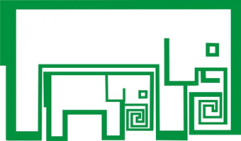 Доброкачественная забывчивость
Иногда люди не могут вспомнить недавно полученную информацию или новые имена. 
Этот тип нарушения памяти называют доброкачественной старческой забывчивостью или связанными с возрастом нарушениями памяти.
При этом типе нарастания нарушений не происходит в течение многих лет или оно минимально, поэтому этот тип нарушения памяти значительно не влияет на профессиональную и повседневную деятельность человека.
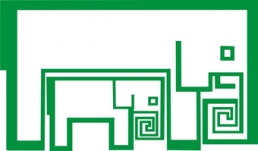 ДЕМЕНЦИИ
← АЦЕТИЛХОЛИН
ЛЕГКИЕ КОГНИТИВНЫЕ
НАРУШЕНИЯ
ЗАБЫВЧИВОСТЬ
НОРМАЛЬНОЕ СТАРЕНИЕ
 
старше 50 лет
СНИЖЕНИЕ ДОФАМИНА и
НОРАДРЕНАЛИНА
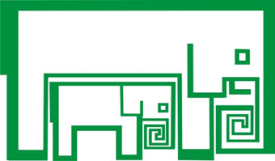 Скрининг когнитивных расстройств(тест Brown – Peterson)
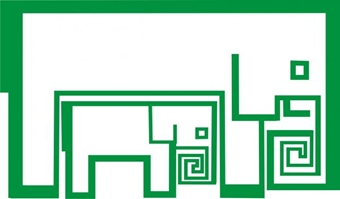 Скрининг когнитивных расстройств (тест рисования часов)
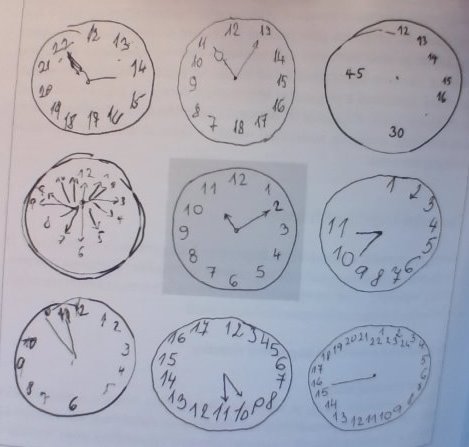 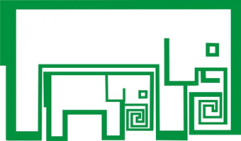 Глобальный план действий сектора общественного здравоохранения по реагированию на деменцию
Цель проекта глобального плана действий сектора общественного здравоохранения по реагированию на деменцию – 
улучшить жизнь людей с деменцией, лиц, осуществляющих за ними уход, и их семей, при этом сократив последствия деменции для них и для их сообществ и стран
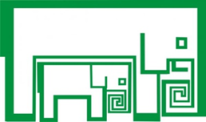 Основные направления деятельности
Деменция как один из приоритетов общественного здравоохранения. 
Осведомленность о деменции и доброжелательное отношение к людям с деменцией.
Снижение риска деменции.
Диагностика, лечение, уход и поддержка при деменции.
Оказание поддержки лицам, осуществляющим уход.
Системы информации по деменции.
Исследования и инновации в области деменции.
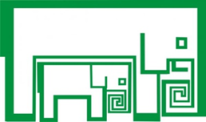 Результаты проектов на специальной сессии ВОЗ
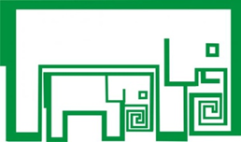 С чего начинать?
обучение врачей гериатрическому подходу;
повсеместное (здравоохранение, социальные службы, общественные организации, волонтеры и пр.) скрининга на наличие когнитивных нарушений и внедрение алгоритма действий при выявлении проблемы;
создание терапевтической среды;
повышение осведомленности общества.
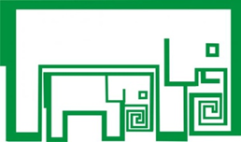 Депрессия и тревога 
в гериатрии
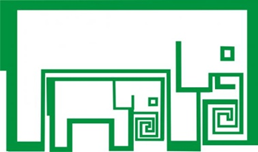 Распространенность тревожно-депрессивного синдрома
тревожно-депрессивный синдром представляет собой распространенное явление с частотой встречаемости в популяции до 12%;
распространенность при различных заболеваниях: хронические больные с соматической патологией – 9,4%, больные гериатрического профиля – 35%, пациенты, перенесшие инфаркт миокарда – до 45%, постинсультные больные – до 47%.
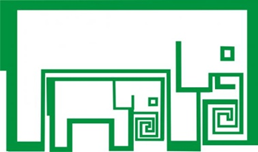 Причины
генетические;
конфликты, стрессы, воздействие разнообразных факторов внешней среды: семейные конфликты, потери значимых людей, любимой работы, смена места жительства;
неверные представления пациента о себе самом и окружающем мире, завышенная самооценка.
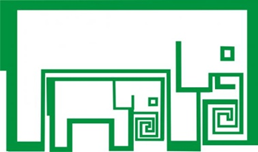 Факторы риска
наличие серьезных заболеваний либо переоценка имеющихся;
частое обращение за медицинской помощью;
стрессы, вызывающие депрессивный эпизод;
хронический болевой синдром;
недостаточный, по мнению пациента, уровень общественного признания;
нарушения слуха и зрения.
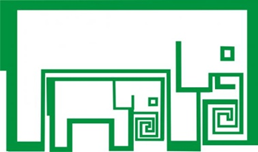 КЛАССИФИКАЦИЯ
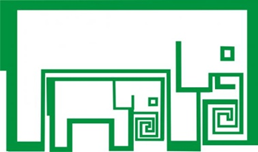 Классификация (МКБ 10)
F 30 – расстройства настроения:
F 30: маниакальный эпизод;
F 31: биполярное аффективное расстройство;
F 32: депрессивный эпизод;
F 33: рекуррентное депрессивное расстройство;
F 34: хронические расстройства настроения.
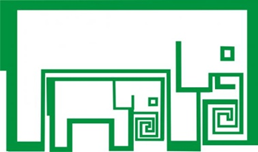 Классификация депрессивного эпизода (F 32)
легкий (F 32.0);
умеренный (F 32.1);
тяжелый без психотических симптомов 
(F 32.2);
тяжелый с психотическими симптомами 
(F 32.3) ;
другие депрессивные эпизоды (F 32.8);
неуточненные депрессивные эпизоды (F 32.9).
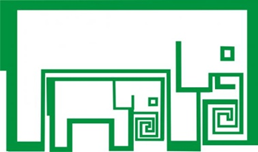 Классификация рекуррентного депрессивного расстройства (F 33)
эпизод легкой степени (F 33.0);
эпизод умеренной степени (F 33.1);
тяжелый эпизод без психотических симптомов (F 33.2);
тяжелый с психотическими симптомами (F 33.3) ;
состояние ремиссии (F 33.4).
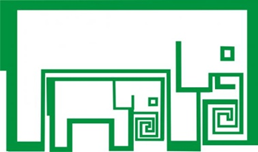 Рекуррентное депрессивное расстройство
повторяющиеся депрессивные эпизоды без анамнестических данных об отдельных эпизодах приподнятого настроения и гиперактивности;
следует отличать от депрессивного эпизода – «сцеплен» с психотравмирующей ситуацией;  
распространенность в популяции достаточно высока и составляет от 0,5 до 2%.
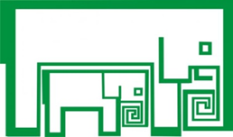 КЛИНИЧЕСКАЯ КАРТИНА ТРЕВОЖНО-ДЕПРЕССИВНОГО СИНДРОМА
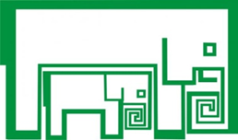 Основные симптомы
1). Сниженный фон настроения.
2). Утрата прежних интересов и способности получать удовольствие от привычного круга занятий.
3). Снижение уровня активности, энергичности, обедненность движений.
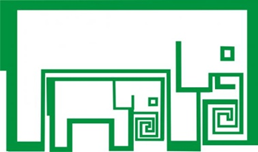 Дополнительные симптомы
1). Снижение способности к сосредоточению, концентрации внимания.
2). Низкая самооценка, отсутствие уверенности в себе, появление сознания собственной никчемности.
3). Пессимизм в оценке собственной личности и окружающего мира.
4). Суицидальные мысли, мысли о смерти.
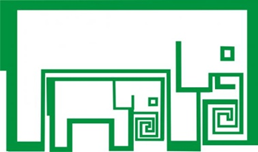 Наличие тревожно-депрессивного синдрома
Для установления диагноза тревожно-депрессивного синдрома достаточно наличия любых 2 основных и 2 дополнительных симптомов.
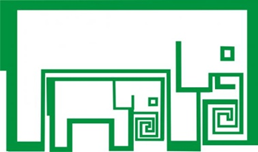 Другие проявления
вегетативная симптоматика;
инсомния с ранними пробуждениями;
нарушения стула;
снижение либидо, у женщин – нарушения менструального цикла;
необъяснимые колебания веса;
соматический характер жалоб без их объективного подтверждения.
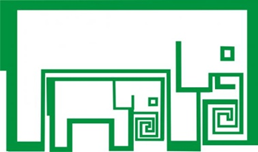 Последствия тревожно-депрессивного синдрома
нарушения пищевого поведения приводят к повышению (снижению) аппетита и увеличению (снижению) массы тела, ухудшают прогноз сердечно-сосудистых заболеваний;
 прямое влияние на ряд органов и систем, в частности, на мозговой и системный кровоток, вегетативную нервную систему;
 увеличение частоты инфарктов миокарда, нарушений ритма сердца, инсультов.
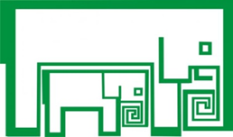 ВОПРОСЫ ДИАГНОСТИКИ
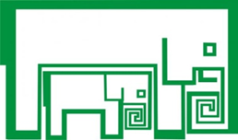 Опросники и шкалы: тревога
Шкала Кови (Covi Anxiety Scale);
Шкала Самооценки Тревоги Цунга (Zung Self-rating Anxiety Scale);
Шкала Тревоги Спилбергера (State-Trait Anxiety Inventory);
Шкала Проявлений Тревоги Тейлора (Teilors Manifest Anxiety Scale);
Шкала Гамильтона для Оценки Тревоги (Hamilton Anxiety Rating Scale).
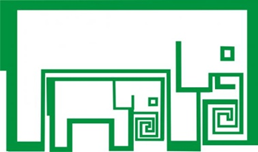 Шкала Кови 1
1). Жалобы: нервозность, дрожь, взвинченность, страхи;
2). Поведение: испуг, пугливость, обеспокоен;
3). Вегетативные симптомы тревоги: тремор, повышенное потоотделение, приливы, беспокойный сон, дискомфорт в эпигастральной области.
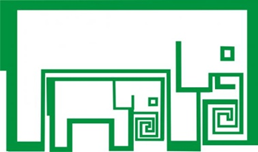 Шкала Кови 2
заполняется врачом;
варианты ответов – от 0 (отсутствие симптома) до 4 (симптом очень сильно выражен);
суммарный балл: 0 – 2 – отсутствие тревожного состояния, 2 – 5 – наличие симптомов тревоги, 6 баллов и выше – тревожное состояние в выраженной степени.
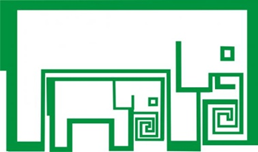 Опросники и шкалы: депрессия
Госпитальная Шкала Тревоги и Депрессии (Hospital Anxiety and Depression Scale);
Шкала Монтгомери-Асберг для Оценки Депрессии (Montgomery-Asberg Depression Scale);
Опросник Депрессии Бека (Beck Depression Inventory);
Шкала Гамильтона для Оценки Депрессии (Hamilton Depression Rating Scale);
Шкала Депрессии Научно-Исследовательского Института Психоневрологии им. В.М.Бехтерева).
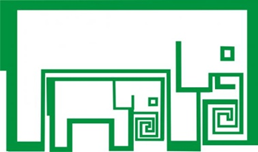 Шкала Монтгомери-Асберг для Оценки Депрессии 1
1 – объективные признаки подавленности; 2 – субъективные признаки подавленности; 3 – внутреннее напряжение; 4 - ухудшение сна; 5 – нарушения аппетита; 6 – нарушение концентрации внимания; 7 – нарушение интенции в деятельности; 8 – утрата способности чувствовать; 9 – пессимистические мысли; 10 – суицидальные мысли.
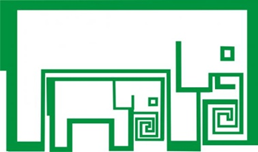 Шкала Монтгомери-Асберг для Оценки Депрессии 2
оценка каждой позиции в баллах от 0 (отсутствие нарушений) до 6 (сильно выраженные нарушения);
если суммарный балл выше 15 – диагностируется клинически значимая депрессия;
терапия депрессии эффективна, если суммарный балл снижается на 50% от первоначального.
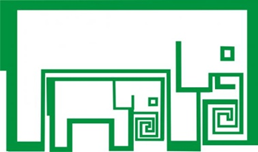 ВОПРОСЫ ТЕРАПИИ
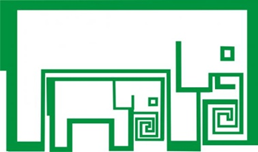 ДОКАЗАТЕЛЬНАЯ ТЕРАПИЯ 
ТРЕВОЖНО-ДЕПРЕССИВНОГО СИНДРОМА 
(СТЕПЕНЬ ДОКАЗАТЕЛЬНОСТИ А и В)
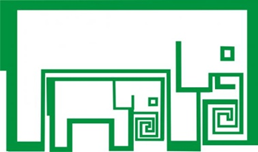 «Базисная терапия»
исключение социальной изоляции и чувства одиночества;
лечение болевого синдрома;
лечение соматической патологии, перевод ее в стадию компенсации;
ревизия лекарственной терапии: бета-блокаторы, бензодиазепины, леводопа, опиаты, стероиды.
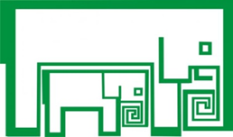 Немедикаментозная терапия
методы психотерапии;
поведенческая терапия;
электроимпульсная терапия (при тяжелых состояниях в госпитальных условиях): при необходимости быстрого купирования симптоматики, резистентность к лекарственной терапии, выраженная степень тревожно-депрессивного синдрома. Противопоказана при ИБС и цереброваскулярной патологии.
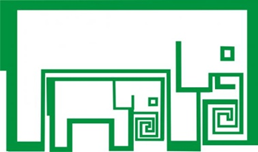 Медикаментозная терапия 1
1). Селективные ингибиторы обратного захвата серотонина: циталопран (10 – 30 мг), сертралин (50 – 100 мг). 
Препараты первого ряда;
Период начала действия – около 8 недель;
Побочные эффекты: постуральная гипотензия, гипонатриемия, диарейный синдром.
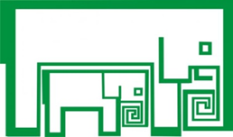 Медикаментозная терапия 2
2). Трициклические антидепрессанты – амитриптиллин, нортриптиллин.
Назначаются менее часто; при сопутствующей инконтиненции за счет антихолинергического действия, при хроническом болевом синдроме, неэффективности других препаратов;
Терапия должна начинаться с минимальных доз.
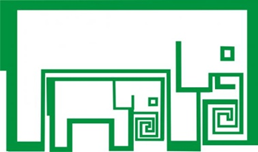 Медикаментозная терапия 3
3). Ингибиторы обратного захвата серотонина и норадреналина (венлафаксин).
При неэффективности селективных ИОЗС;
Начальная доза 37,5 мг в день, максимальная суточная доза – 150 мг,
Побочные эффекты аналогичны ИОЗС, но в меньшей степени выражена ортостатическая гипотензия.
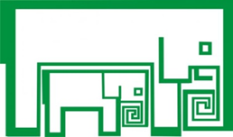 Медикаментозная терапия 4
4). Миртазапин, применяется при необходимости достижения седативного эффекта;
5). Ингибиторы моноаминооксидазы (меклобемид). Неудобны в применении в связи с развитием взаимодействия с другими препаратами и частыми побочными эффектами.
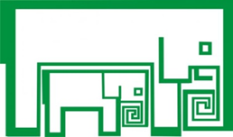 Принципы терапии
необходима медленная отмена препаратов при длительности приема более 8 недель;
период отмены – не менее 4 недель;
синдром отмены: тревога, мании, делирий, бессонница, неврологическая симптоматика;
изменение препарата: постепенное снижение дозы одного и увеличение дозы другого.
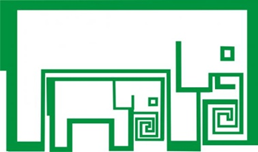 Нарушения сна
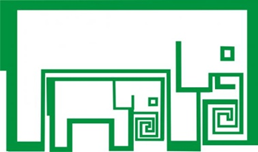 Современный сон
на один час короче по сравнению с людьми в XIX веке, около 90 видов нарушений сна;
длительное частичное лишение сна (хроническое недосыпание) – нарастает раздражение, тревога, депрессивные мысли, плохое самочувствие, повышается склонность к инфекционным болезням, развивается синдром эмоционального выгорания;
депривация сна (лишение сна) – резкая астенизация, сновидения наяву, выраженное снижение работоспособности.
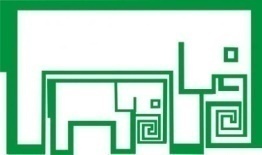 ФИЗИОЛОГИЧЕСКАЯ РОЛЬ СНА
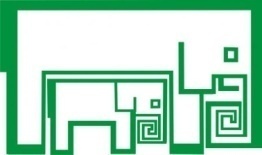 Кошка без сна
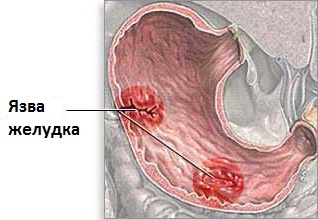 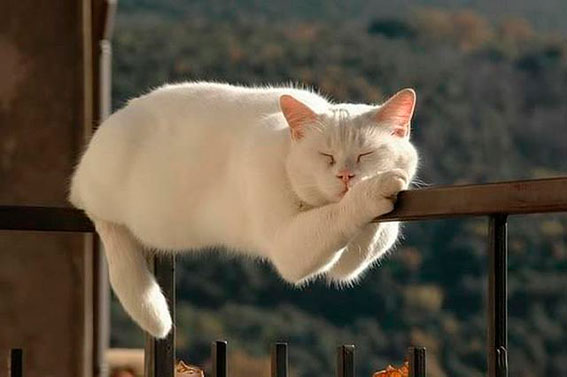 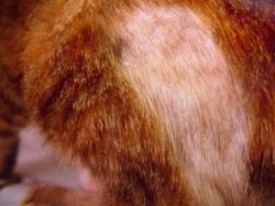 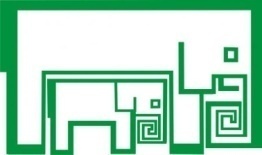 Мозг во время сна
переработка информации от внутренних органов;
мы не задумываемся о том как работает, например, тонкая кишка, но это не значит, что мозг об этом не «думает»;
поток нервных волокон к мозгу из желудочно-кишечного тракта больше, чем от органа зрения;
во время сна – коррекция отклонений.
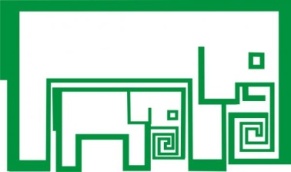 Значение сна
выработка гормона роста - «дети растут во сне»;
восстановление мозга (психическое восстановление);
повышение иммунитета;
нормализация деятельности висцеральных органов и нормализация обмена веществ (физическое восстановление);
регуляция памяти (забывание ненужного).
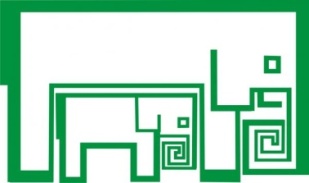 Сон – важнейшее время регуляции жизненно-важных функций
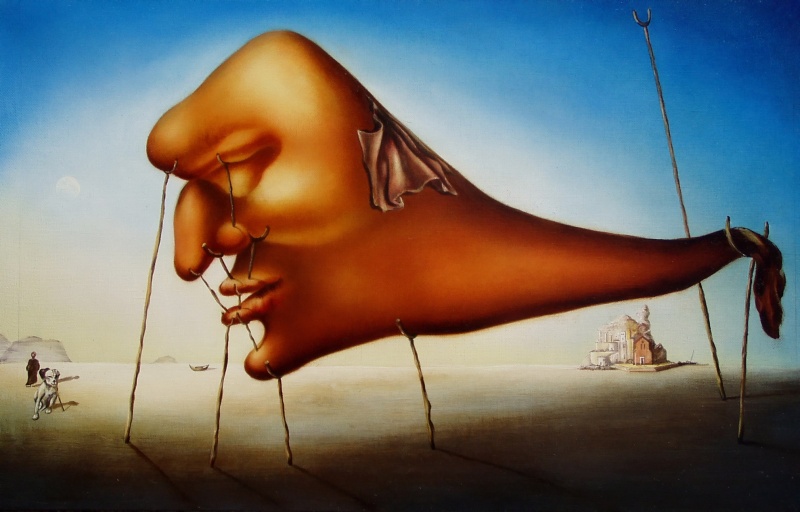 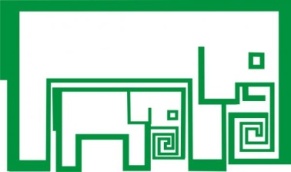 СОН В НОРМЕ
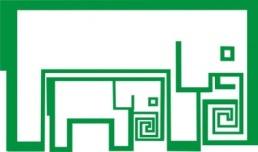 Засыпание и циклы сна
засыпание;
медленный сон;
быстрый сон.
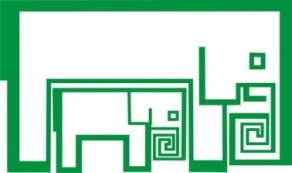 Засыпание
снижение уровня сознания;
зевота;
снижение общей чувствительности;
урежение частоты сердечных сокращений, снижение артериального давления,  снижение секреторной активности желез, например, слезных, в результате развивается жжение глаз и происходит слипание век.
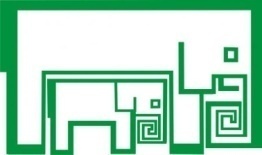 Медленный сон 1
первая стадия.  Дремота с полусонными мечтаниями,  гипногогические галлюцинации, снижение мышечной активности, частоты дыхания и пульса, понижение температуры, глаза могут совершать медленные движения;
вторая стадия. Сон неглубокий или лёгкий. Происходит дальнейшее снижение тонической мышечной активности. Занимает в целом около 45-55 % общего времени сна. Первый эпизод второй стадии длится около 20 минут. В ЭЭГ доминируют тета-волны, появляются так называемые «сонные веретёна» (сигма-ритм).
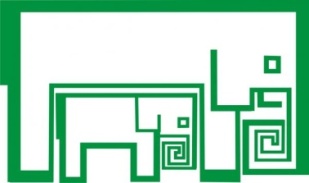 Медленный сон 2
третья стадия. Медленный сон. Характерны так называемые дельта-колебания на электроэнцефалограмме, которые занимают менее 50 %;
четвёртая стадия. Самый глубокий медленный дельта-сон, когда преобладают дельта-колебания (2 Гц). 
    Третья и четвёртая стадии сна часто объединяют под названием дельта-сон, в это время человека разбудить очень сложно, на этой стадии возможны эпизоды снохождения, ночные сновидения с ужасом, разговоры во сне, энурез у детей, которые после пробуждения забываются.
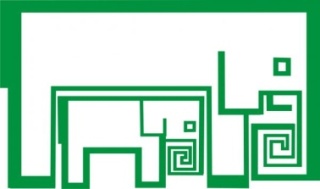 Когда мы переставляем время на будильнике на 10 минут?
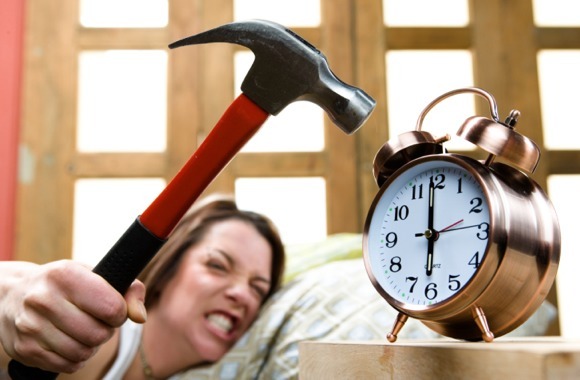 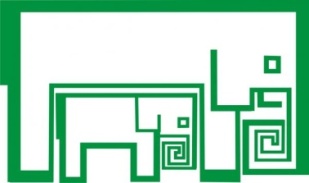 Быстрый сон
пятая стадия сна, которая следует за медленным сном;
электрическая активность мозга сходна с состоянием бодрствования, но человек находится в полной неподвижности вследствие резкого падения мышечного тонуса;
глазные яблоки очень часто и периодически совершают быстрые движения под сомкнутыми веками;
В 90% снятся сны;
первый эпизод быстрого сна наступает через 70 - 90 минут от момента засыпания, длится 5-10 минут.
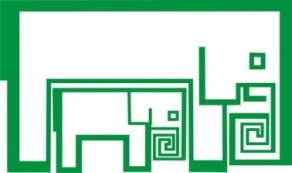 Циклы сна
от поверхностного к глубокому сну;
за ночь от 4 до 6 циклов;
продолжительность одного цикла составляет около 1,5 часов;
в первой половине ночи – медленный сон, во второй половине обычно снятся сновидения.
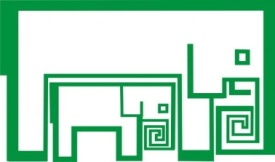 РЕГУЛЯЦИЯ СНА
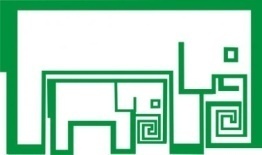 Циркадные ритмы
циклические колебания интенсивности различных биологических процессов, связанные со сменой дня и ночи;
несмотря на связь с внешними стимулами, циркадные ритмы имеют эндогенное происхождение, представляя, таким образом, «внутренние часы» организма.
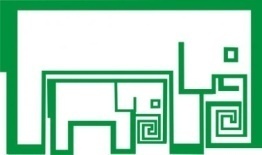 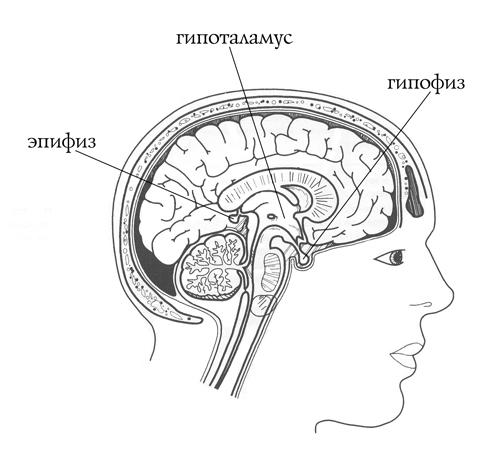 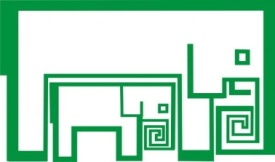 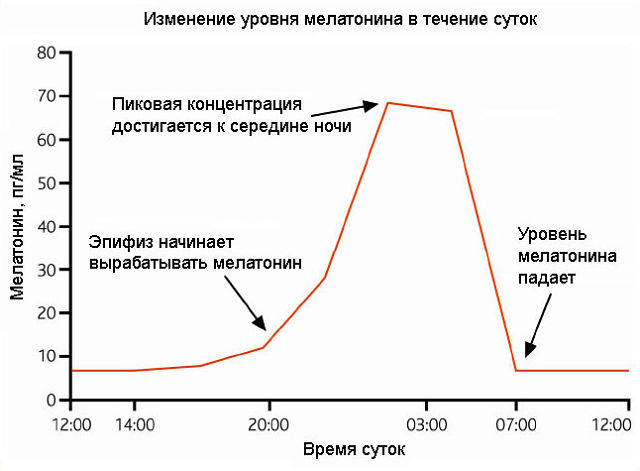 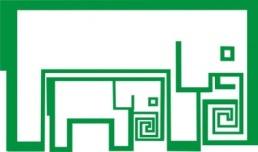 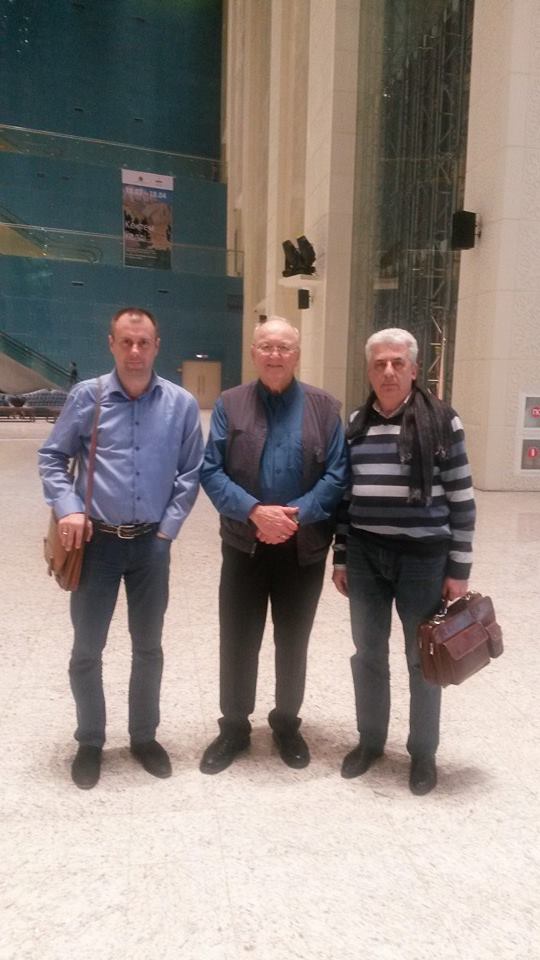 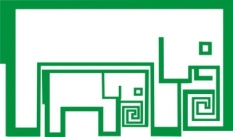 Световая интоксикация
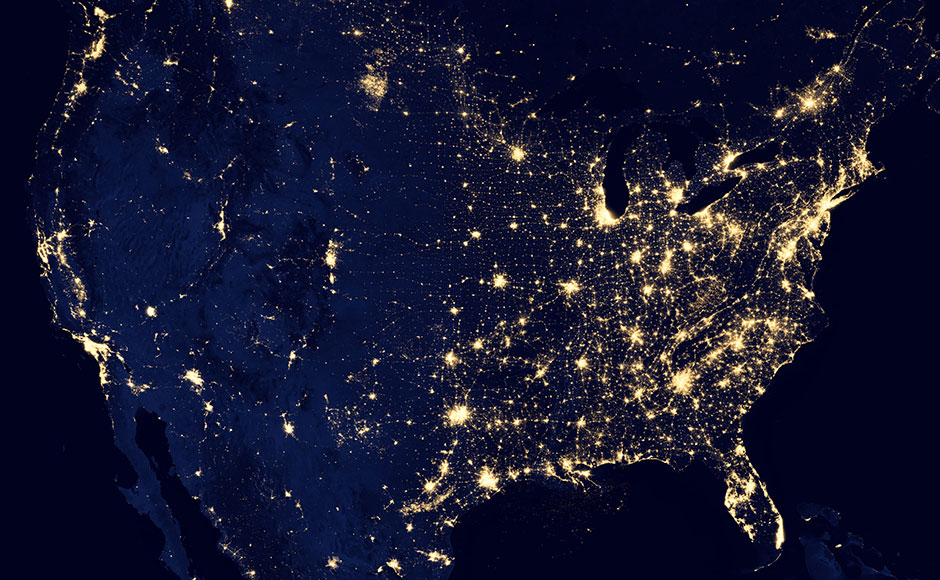 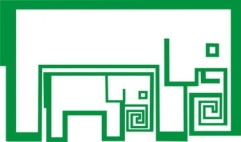 ВАРИАНТЫ СНА В НОРМЕ
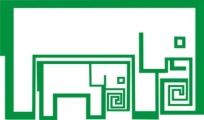 Хронотип
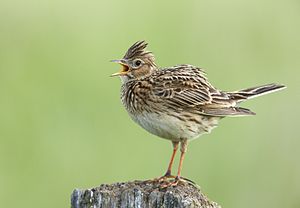 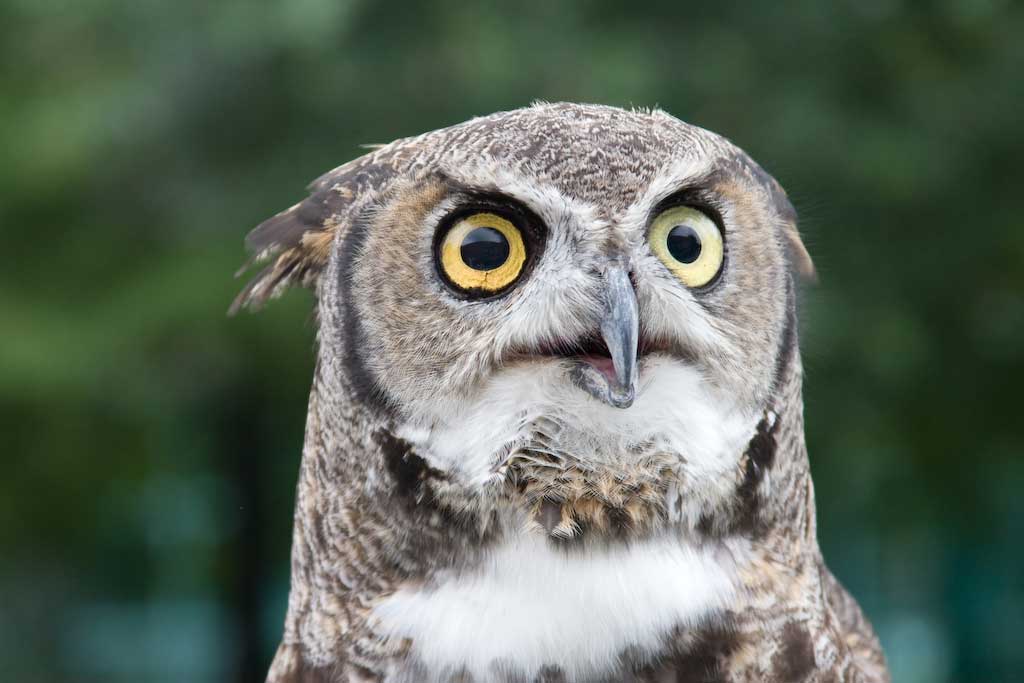 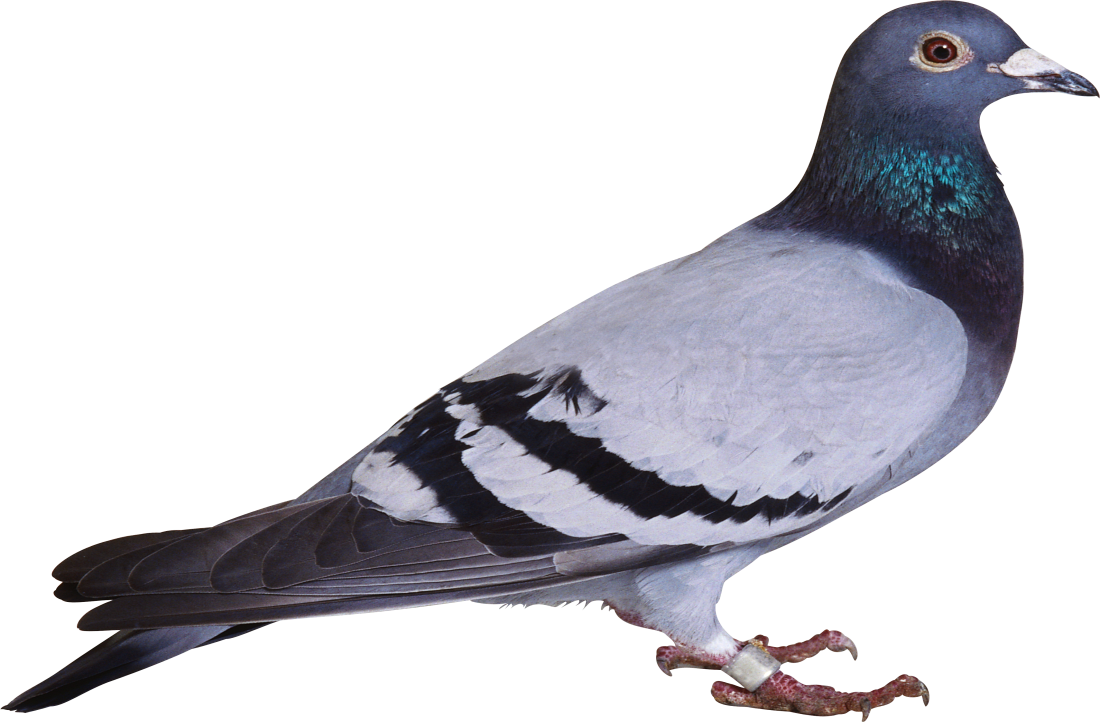 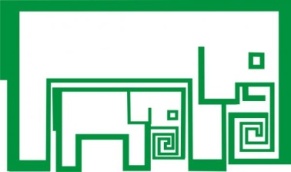 По продолжительности сна
короткоспящие (4 – 6 часов) – Наполеон;
долгоспящие (10 – 12 часов) – Эйнштейн.
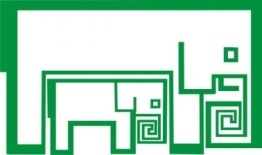 Социальный джет-лаг
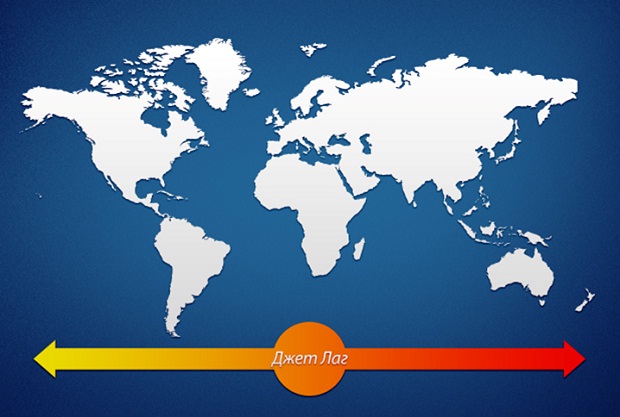 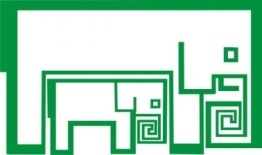 Нарушения сна
нарушения физиологических функций во время сна: храп, синдром обструктивного аноэ сна, альвелярная гиповентиляция (на фоне ожирения, ХОБЛ), ночные нарушения ритма сердца, стенокардия во время сна;
собственно нарушения сна: инсомния, гиперсомния, парасомния (снохождение, ночные кошмары и страхи), нарколепсия.
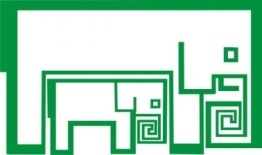 Скрининговые методы диагностики нарушений сна: опросники и шкалы
шкала сонливости Эпворта;
мюнхенский опросник;
опросник на выявление обсруктивных апноэ во время сна.
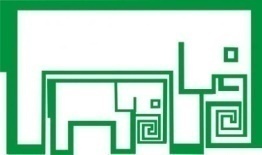 Полисомнография – «золотой стандарт»
системы с малым набором параметров –для расширенного респираторного (скрининг апноэ) и кардиореспираторного мониторинга;
мобильные полисомнографические системы – анализ фазовой структуры сна и построения гипнограммы;
стационарные полиграфические системы – выявление сопутствующих нарушений сна у пациентов с эпилепсией и другими неврологическими заболеваниями.
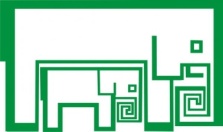 ГИГИЕНА СНА
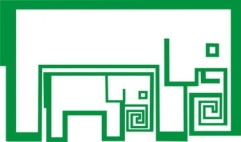 Простые правила
вставать и ложиться в одно время;
в кровати – только спать;
не спать днем;
удобные условия для сна (температура не более 18 – 20 градусов);
не лежать в кровати, если не хочется спать;
не пить кофе во второй половине дня;
физическая нагрузка – не позже чем за три часа до сна;
легкий ужин без излишеств;
противопоказан алкоголь.
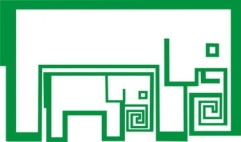 Ритуал засыпания
у каждого свой – прогулка перед сном, теплая ванна, пижама, теплый чай и прочее;
«счет овец»;
запись проблем и их решений для того, чтобы освободиться от тяжелых мыслей.
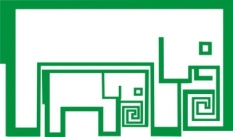 Мелатонин: диета
содержание мелатонина уменьшается с возрастом;
для повышения поступления мелатонина с пищей следует рекомендовать: овес (1796 пикограмм/грамм продукта), кукуруза (1366 пг), рис (1006 пг), изюм (583 пг), помидоры (500 пг), бананы (460 пг), ячмень (378 пг).
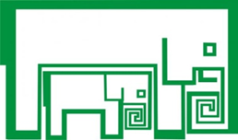 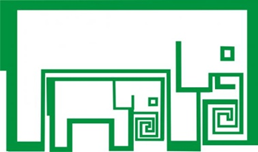 Мелатонин: лекарственная терапия
Мелаксен® ("Юнифарм", США) (мелатонин, 3 мг)
при длительности терапии 4 недели достоверное улучшение сна, снижение ощущения беспокойства, страха, раздражительности, чувства одиночества, утомляемости (снижение средних показателей на 20-40%), снижение чувства общей тревоги на 33%;
не наблюдалось серьезных побочных эффектов.
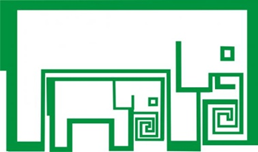 Циркадин – пролонгированный мелатонин (Ipsen)
действует в течение всей ночи;
сохраняет естественную структуру сна;
 улучшает состояние после пробуждения;
улучшает качество жизни;
не вызывает привыкания;
принимается внутрь по 2 мг один раз в сутки, вечером, после приема пищи, за 1 – 2 часа перед сном, курс терапии – до 13 недель.
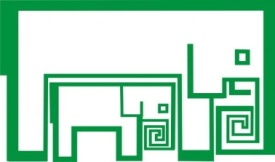 Донормил
в одной таблетке - 15 миллиграмм доксиламин сукцината;
м-холиноблокирующее, снотворное и успокаивающее действие, блокатор гистаминовых Н1-рецепторов из группы этаноламинов;
уменьшает время, которое необходимо для засыпания, увеличивает продолжительность сна, улучшает его качество.
стандартная доза Донормила действует в течение шести-восьми часов;
1 раз в день за 15 минут до сна в течение 5 дней.
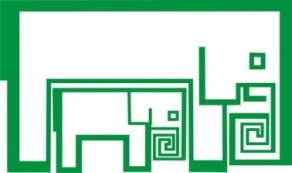 Бензодиазепины
депрессантами с ярко выраженными снотворным, седативным, анксиолитическим (уменьшение тревожности), миорелаксирующим и противосудорожным эффектами;
вызывают синдром падений за счет снижения когнитивных способностей и миорелаксации;
способны вызывать приверженность к вирусным инфекциям;
применять надо с осторожность в связи с развитием зависимости.
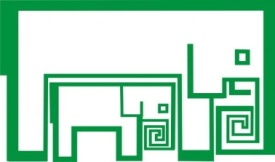 Летайте во сне!
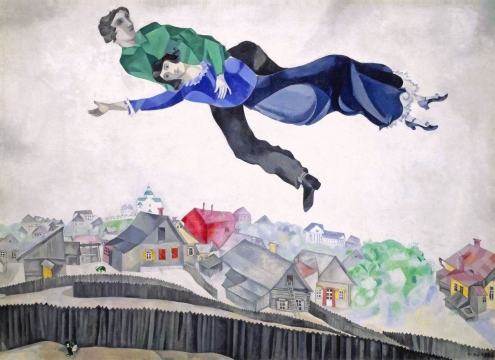 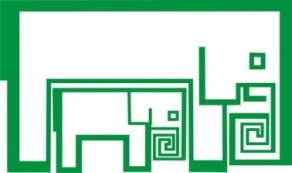 www.gerontolog.info
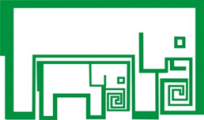 СПАСИБО ЗА ВНИМАНИЕ!
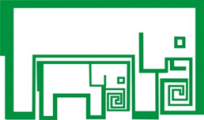